Maternal Healthcare
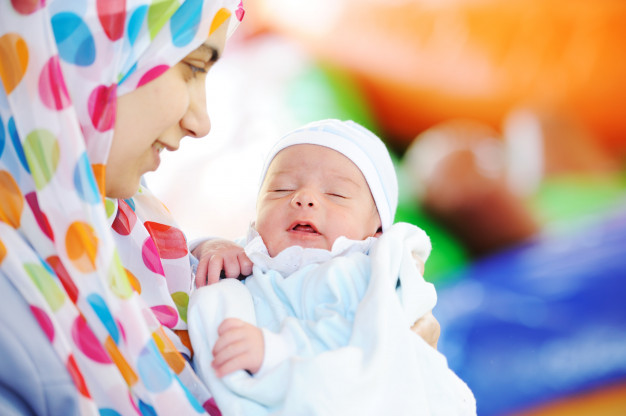 Dr. Israa Al-Rawashdeh MD,MPH,PhD
Faculty of Medicine
Mutah University
2019
Pregnancy is a normal life event
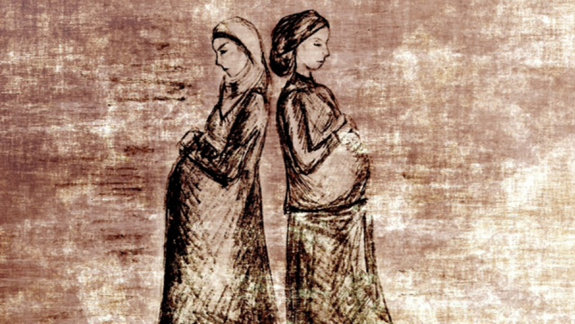 Recap from previous lecture: Maternal Health: Problem
High number of women die from preventable causes related to pregnancy and childbirth. Most of all maternal deaths occur in developing countries.
Between 2000 and 2017, the maternal mortality ratio (MMR, number of maternal deaths per 100,000 live births) dropped by about 38% worldwide.
Skilled care before, during and after childbirth can save the lives of women and newborns.
Global Causes of Maternal Mortality
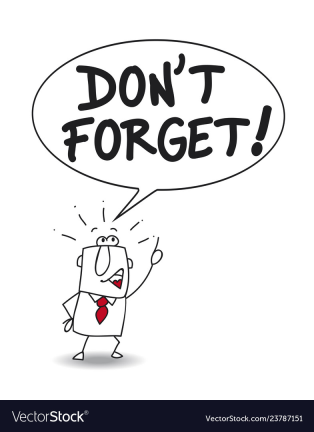 [Speaker Notes: The majority of maternal deaths in developing countries result from five direct obstetric causes: hemorrhage, infection or sepsis, eclampsia, obstructed labor, and complications of abortion.   Indirect obstetric complications are due to pre-existing conditions (malaria, anemia, hepatitis, and increasingly, HIV/AIDS) and account for about 20 percent of maternal deaths.  

India alone accounts for 25% of all maternal deaths.  One woman in 12 dies of maternal causes in sub-Saharan Africa compared to one in 4000 in northern Europe.  For every woman that dies, at least 30 suffer injuries.]
Measurement of Maternal Mortality
1) Maternal mortality ratio:
The annual number of deaths to women due to pregnancy and childbirth related complications per 100 000 live births =
Total maternal deaths occurring in one year     x 100 000
Number of live births occurring in same year
2) Maternal mortality rate: 
The number of maternal deaths per 100,000 women of the reproductive age (15- 49 years) 
Total maternal deaths occurring in one year   x 100 000
 Number of women 15-49 y in same year
High fertility rates increase the risk that a woman will die from maternal causes
3)Proportionate mortality rate:
The maternal deaths as a proportion of all deaths among women of reproductive age =
              Maternal  deaths  in  a period                               X 100
 Deaths to reproductive age in the same period       
Maternal mortality ratio is the rate that is commonly used to indicate maternal mortality levels, and erroneously called maternal mortality rate. It is also one of the indicators of maternal health and even of the development of countries.
4)Peri-natal mortality rate
• It is expressed as the sum number of still births and early neonatal deaths (less than 7 days of life) per 1000 births.
• Still birth is complete expulsion of a product of conception after the age of fetal viability (20-28 weeks gestation) which do not show any sign of life (breathing or pulsation of the umbilical cord, heart beats, movement of voluntary muscles.    
Peri-natal mortality rate =
No of (still births + early neonatal deaths) in certain year and localityx1000
      Total births(still and live births) in same year and locality
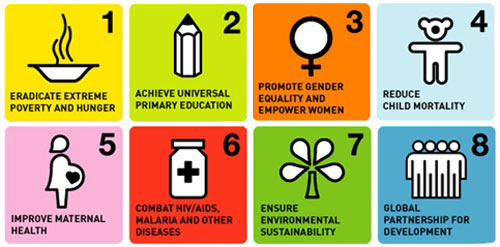 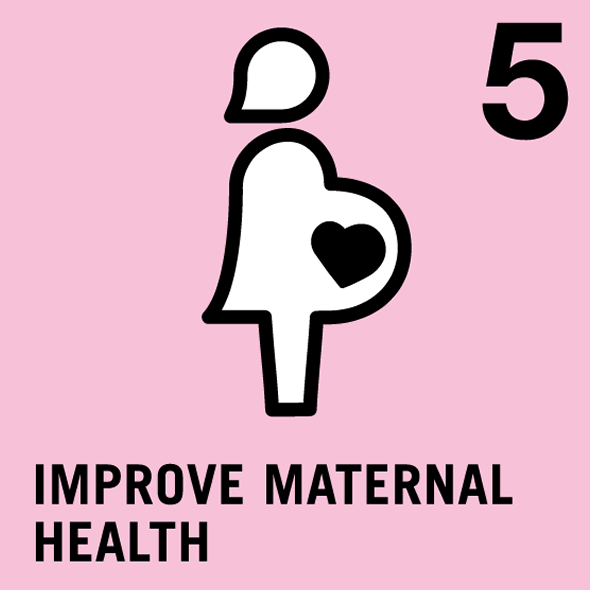 MDGs                            2000-2015
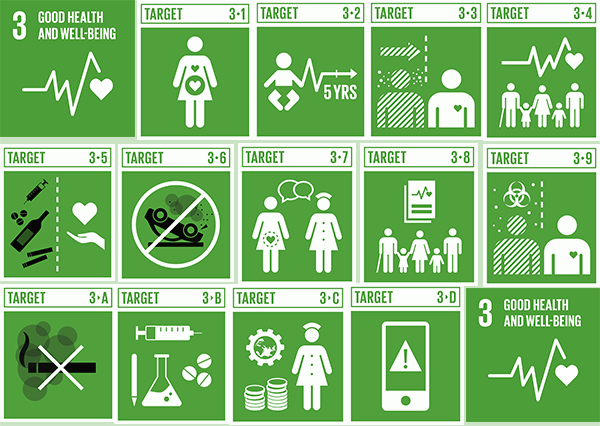 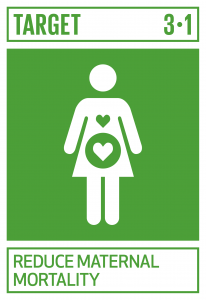 SDGs
2015-2030
WHY Do These Women Die?
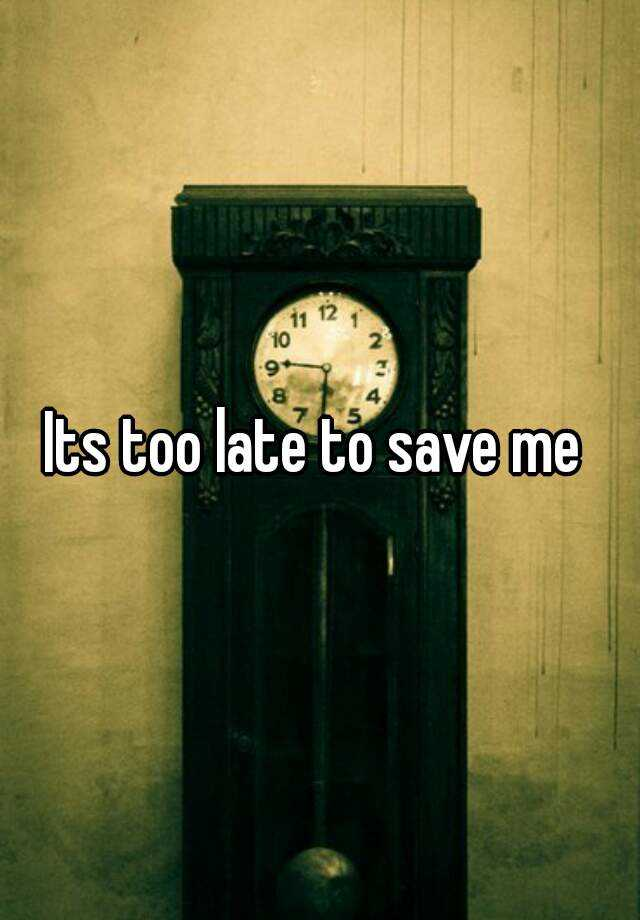 Three Delays Model
Delay in decision to seek care
The low status of women
Poor understanding of complications and risk factors in pregnancy and when to seek medical help
Previous poor experience of health care
Acceptance of maternal death
Financial implications
Delay in reaching care due to;
Distance to health centres and hospitals
Availability of and cost of transportation
Poor roads and infrastructure
Geography e.g. mountainous, rivers
Delay in receiving care
Poor facilities and lack of medical supplies
Inadequately trained and poorly motivated medical staff
Inadequate referral systems
[Speaker Notes: Multiple factors affect WHY a woman dies during pregnancy. The “three delays” model” identifies three groups of factors: (a) Delay in decision to see care: lack of information about problems/warning signs, social factors; (b) Delay in reaching care: having transportation, road conditions; (c) Delay in receiving care: lack of equipment or personnel at facility, lack of funding, poor attitude of personnel.

Class Activity: 
What are the major factors contributing to maternal death in your respective countries?]
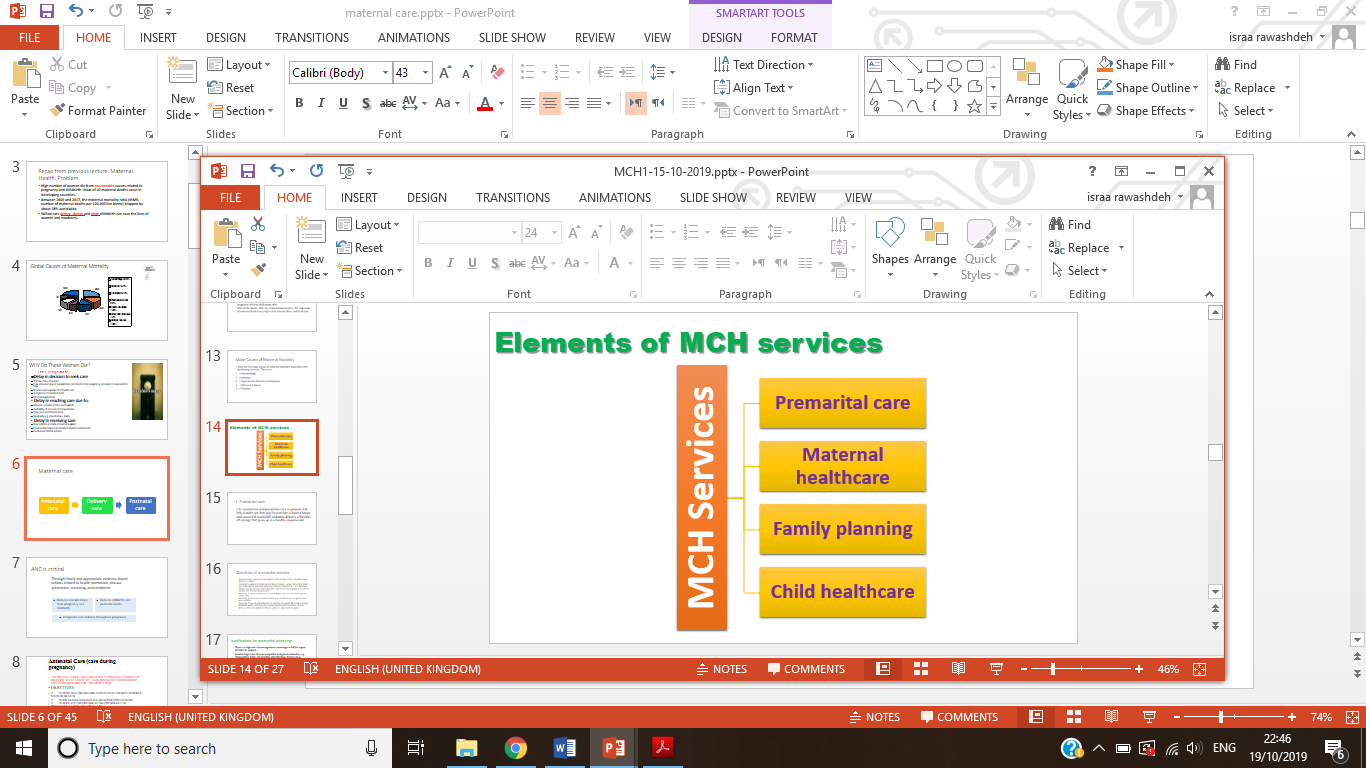 Maternal care
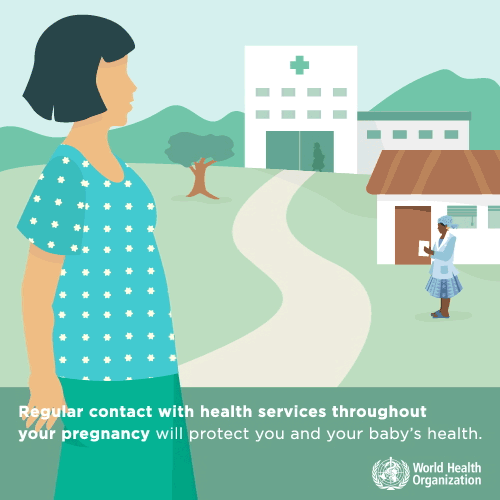 ANC is critical
Antenatal care (ANC) can be defined as the care provided by skilled health-care professionals to pregnant women in order to ensure a positive pregnancy experience and the best health conditions for both mother and baby during pregnancy
It is achieved through timely and appropriate evidence-based actions related to health promotion, disease prevention, screening, and treatment
Reduces stillbirths and perinatal deaths
Reduces complications from pregnancy and childbirth
Integrated care delivery throughout pregnancy
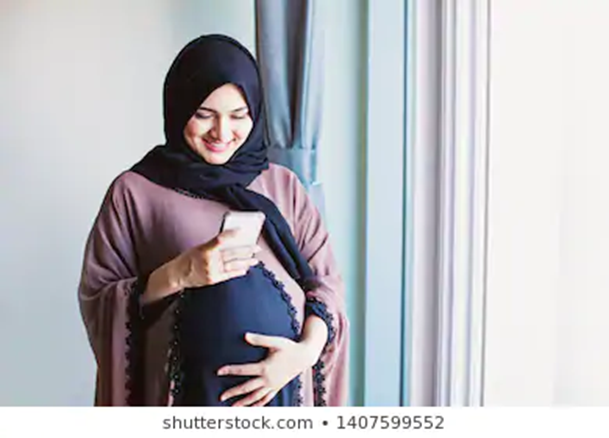 A healthy pregnancy for mother and baby (including preventing or treating risks, illness and death)
Physical and sociocultural normality during pregnancy
Effective transition to positive labour and birth
Positive motherhood (including maternal self-esteem, competence and autonomy)
Women want a
Positive Pregnancy Experience
from ANC
Medical care; relevant and timely information; emotional support and advice
Downe S et al, 2016
WHO’s 2016 ANC Model
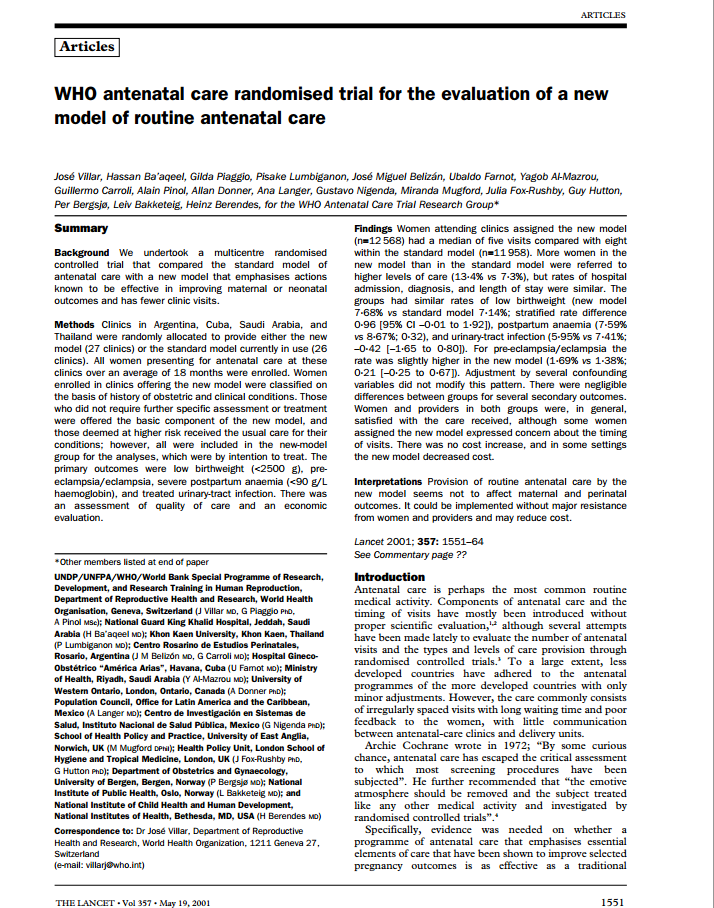 Previously: The 4-visit WHO ANC model Carried out at four critical times. It was also known as the Focused Antenatal Care Model (FANC).

Currently: Given evidence that perinatal deaths increase with only four ANC visits and that an increase in the number of ANC contacts, regardless of the country, is associated with an increase in maternal satisfaction, WHO recommends a minimum of eight contacts:, one contact in the first trimester, two contacts in the second trimester and five contacts in the third trimester
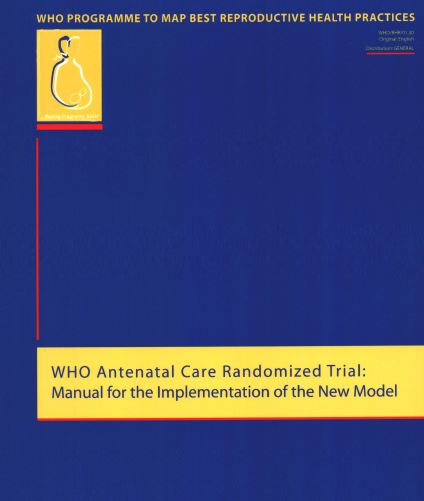 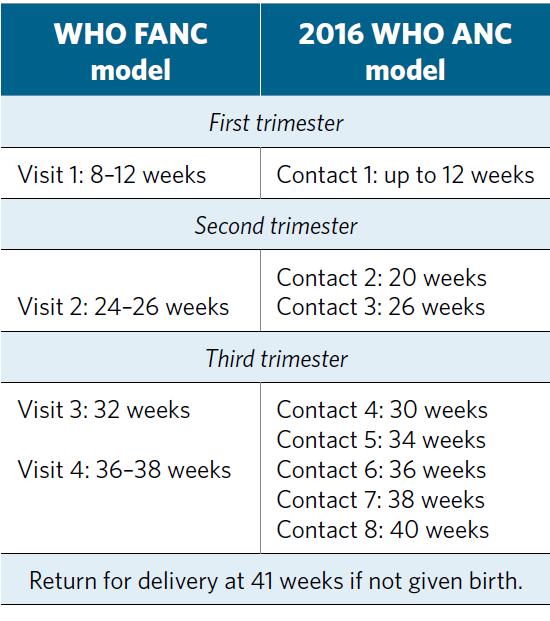 2016 WHO ANC model
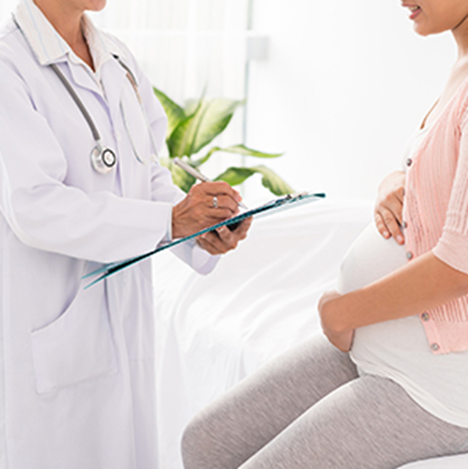 ‘contact’ - it implies an active connection between a pregnant woman and a health care provider that is not implicit with the word ‘visit’.
‘contact’ can take place at the facility or at community level
be adapted to local context through health facilities or community outreach services
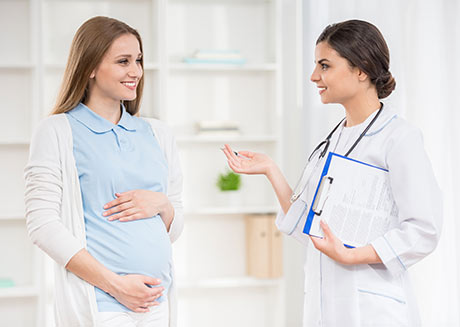 WHO Recommendations on Antenatal Care for a Positive Pregnancy Experience (2016 global recommendations)
Priority to person-centred health care, well-being of women and families, and positive perinatal and maternal outcomes. 
Outline of essential core package of routine ANC.
Should be adaptable and flexible so that countries with different settings, burdens of disease, social and economic situations, and health-system structures can adopt and implement the recommendations based on their country context and populations’ needs.
WHO Recommendations on Antenatal Care for a Positive Pregnancy Experience (2016 global recommendations)
A minimum of eight contacts are recommended to reduce perinatal mortality and improve women’s experience of care.
Healthy eating and keeping physically active during pregnancy is encouraged.
Daily oral iron and folic acid supplementation with 30 mg to 60 mg of elemental iron and 400 µg (0.4 mg) folic acid for pregnant women to prevent maternal anaemia, to prevent neural tube defects, puerperal sepsis, low birth weight, and preterm birth.
Tetanus toxoid vaccination is recommended for all pregnant women, depending on previous tetanus vaccination exposure, to prevent neonatal mortality from tetanus.
Health-care providers should ask all pregnant women about their use of smoking, alcohol and other substances (past and present) as early as possible in the pregnancy and at every antenatal visit
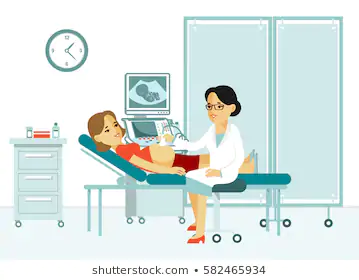 Ultrasound scan during pregnancy
In the new WHO ANC guideline, an ultrasound scan before 24 weeks’ gestation (early ultrasound) is recommended for all pregnant women to:
 estimate gestational age
 detect fetal anomalies and multiple pregnancies
 improve the maternal pregnancy experience

An ultrasound scan after 24 weeks’ gestation (late ultrasound) is not recommended for pregnant women who have had an early ultrasound scan.  
Stakeholders should consider offering a late ultrasound scan to pregnant women who have not had an early ultrasound scan.

Ultrasound equipment can also used for other indications (e.g. obstetric emergencies) or by other medical departments
Anemia in pregnancy:
Defined in pregnancy as a Hb concentration of < 11 gm % (11gm /100 of blood)
Predisposing factors :
Deficient iron intake , malabsorption , increase  body demand  with pica and repeated vomiting     
Parasitic infections ,   
Antepartum  hemorrhage
Complications of severe anemia:
Maternal complications :
1.	Cardiac failure
2.	Increasing fatality due to ante-partum or post-partum hemorrhage.
3.	Infections e.g. puerperal sepsis due to reduction of resistance. 
Fetus / newborn complications:
1.	Low birth weight, intra uterine growth retardation.
2.	Asphyxia      
3.	Still birth  
4.	Increase peri-natal mortality .
Intrapartum (delivery) care for a positive childbirth experience
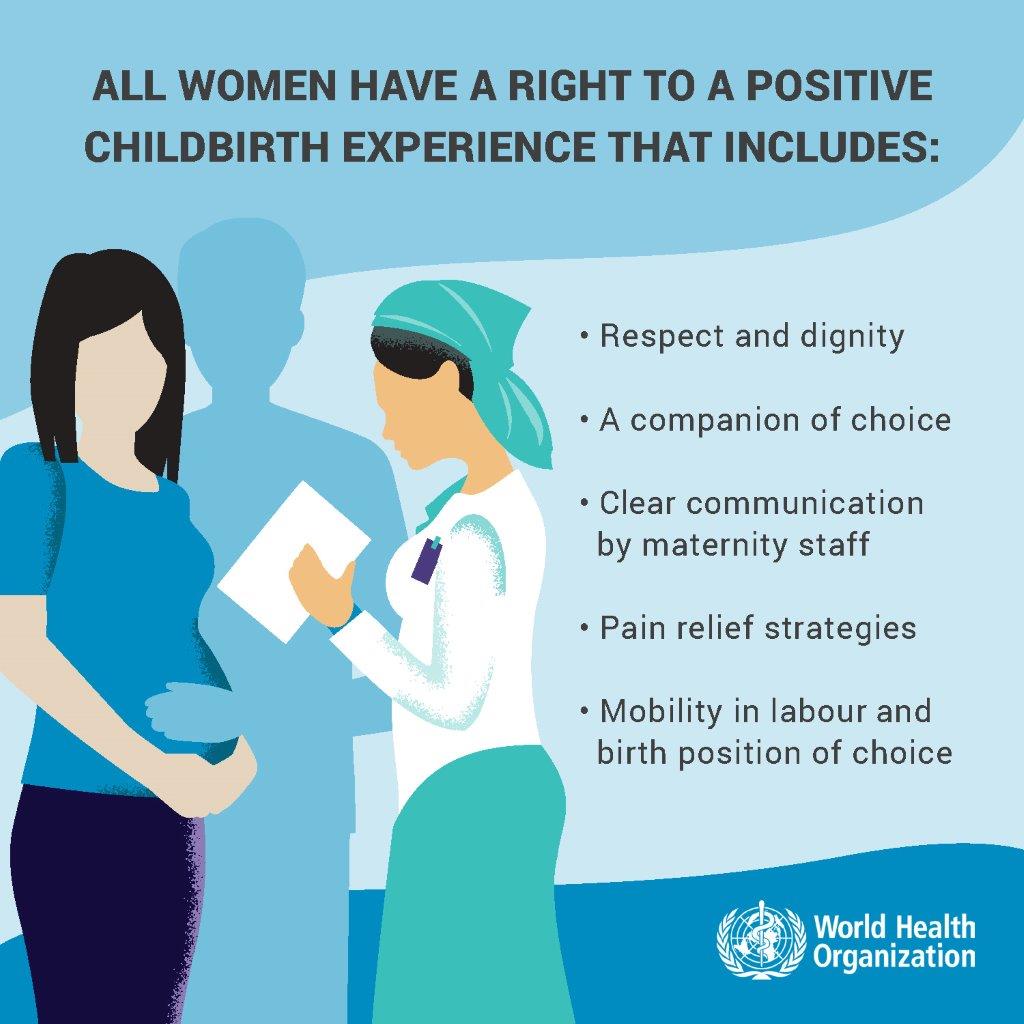 1. Respectful maternity care – which refers to care organized for and provided to all women in a manner that maintains their dignity, privacy and confidentiality, ensures freedom from harm and mistreatment, and enables informed choice and continuous support during labour and childbirth – is recommended. 
2. Effective communication between maternity care providers and women in labour, using simple and culturally acceptable methods, is recommended. 
 3. A companion of choice is recommended for all women throughout labour and childbirth. 
4. Pain relief strategies: depending on a woman’s preferences
5. Encouraging the adoption of mobility and an upright position during labour in women at low risk is recommended
The postnatal period—is a critical phase in the lives of mothers and newborn babies. Most maternal and infant deaths occur in the first month after birth: almost half of postnatal maternal deaths occur within the first 24 hours,and 66% occur during the first week. In 2013, 2.8 million newborns died in their first month of life─1 million of these newborns died on the first day.
 “Postnatal” should be used for all issues pertaining to the mother and the baby after birth up to 6 weeks (42 days).
Postnatal Care
WHERE should PNC be provided and WHO can provide it?
There are a number of possible strategies for delivery of PNC:
 • At a facility: This is more likely if the mother gives birth in the health facility, but even then women and babies do not necessarily receive an effective PNC contact before discharge from the health facility, and even if mothers initially come to facilities for birth, they may not return in the first few days after discharge from a facility 
• Through outreach services: A skilled provider can visit the home to offer PNC to the mother and baby 
• Home visits from a community health worker (CHW): Where health systems are not as strong and human resources are limited, certain tasks can be done by CHW, linking to health facilities for referral as required.
• Combination of care in the facility and at home: PNC may be provided in the health facility following childbirth, at the home during the first crucial two to three days, with subsequent visits to the facility after six to seven days and six weeks, when the mother is better able to leave her home
Postnatal Care (PNC):
WHEN and how many postnatal visits should occur?
Provide postnatal care in first 24 hours for every birth:
Early visits are crucial because the majority of maternal and newborn deaths occur in the first week, especially on the first day, and this period is also the key time to promote healthy behaviours 
Delay facility discharge for at least 24 hours (Evidence suggests discharge is acceptable only if a mother’s bleeding is controlled, mother and baby do not have signs of infection or other diseases, and the baby is breastfeeding well)
Visit women and babies with home births within the first 24 hours.
Provide every mother and baby a total of four postnatal visits on:
─ First day (24 hours)
─ Day 3 (48–72 hours)
─ Between days 7–14
─ Six week
Additional contacts may be needed to address issues or concerns (LBW or those whose mothers have HIV) should have two or three visits in addition to the routine visits)
Postnatal Care (PNC):
PNC recommendation for the mother:
Essential routine PNC for all mothers 
• Assess and check for bleeding, check temperature 
• Support breastfeeding, checking the breasts to prevent mastitis 
• Manage anaemia.
• Complete tetanus toxoid immunisation, if required.
Postnatal Care (PNC):
Beyond 24 hours after birth: At each subsequent postnatal contact:
 1.Enquiries should continue to be made about general well-being and assessments made regarding the following: urination and urinary incontinence, bowel function, healing of any perineal wound, headache, fatigue, back pain, perineal pain and perineal hygiene, breast pain, uterine tenderness and lochia.
2. Breastfeeding should be assessed at each postnatal contact
3. At each postnatal contact, women should be asked about their emotional wellbeing, what family and social support they have and their usual coping strategies for dealing with day-to-day matters.
Postnatal Care (PNC):
4. At 10–14 days after birth, all women should be asked about resolution of mild, transitory postpartum depression (“maternal blues”). If symptoms have not resolved, the woman’s psychological well-being should continue to be assessed for postpartum depression, and if symptoms persist, evaluated. 
5. Women should be observed for any risks, signs and symptoms of domestic abuse and women should be told whom to contact for advice and management. 
6. Iron and folic acid supplementation should be provided for at least 3 months after delivery.
Postnatal Care (PNC):
6. Women should be counselled on birth spacing and family planning. Contraceptive options should be discussed, and contraceptive methods should be provided if requested.
7. All women should be encouraged to mobilize as soon as appropriate following the birth. They should be encouraged to take gentle exercise and make time to rest during the postnatal period. 
8. A woman who has lost her baby should receive additional supportive care.
Postnatal Care (PNC):
PNC recommendation for the newborn:
Immediately at birth, all babies should be dried thoroughly and their breathing assessed. 
The cord should be clamped and cut only after 1–3 minutes, unless the baby needs resuscitation. 
During the first hour after birth, the baby should be in skin-to-skin contact with the mother for warmth and the initiation of breastfeeding. 
All babies should be exclusively breastfed from birth until 6 months of age. Mothers should be counselled and provided support for EBF at each postnatal contact. 
A full clinical examination (including weight, danger signs, eyes, cord) and other preventive care should be done around 1 hour after birth, when the baby has had his/her first breastfeed. This care includes giving vitamin K prophylaxis and hepatitis B vaccination as soon as possible after birth (within 24 hours).
In Jordan, (Jordan Population and Family Health Survey 2017-18)
MoH provides maternal and child health services at all its health centers including pre-natal and post-natal services, family planning and tests before marriage as well as child-care clinics. 
In Jordan, ANC is almost universal: 98% of women received antenatal care from a skilled provider (doctor, nurse, or midwife) during the pregnancy for their most recent birth in the 5 years preceding the survey. The percentage of women receiving antenatal care from a skilled provider has increased from 82% in 1990 to 98% in 2017-18.
In Jordan;
Tetanus Toxoid Vaccination: injections are given to women during pregnancy to protect infants from neonatal tetanus, a cause of infant death due primarily to unsanitary conditions at childbirth. 
Only 28% of women received the number of tetanus toxoid injections required to provide full protection at their most recent birth in the 5 years preceding the survey. 
Women in urban areas are more likely to receive full protection against tetanus than are women in rural areas.
In Jordan; Delivery Care
Delivery Care : health professionals assisted at the delivery of almost all births in the 5-year period preceding the survey, probably because 98% of all births occurred in a health facility. 
However, non-Jordanian mothers, mothers with no education, and mothers living in the lowest wealth quintile are slightly less likely to have delivered in a health facility
In Jordan, Postnatal Care for the Mother
More than 8 in 10 women with a birth in the 2 years preceding the survey received postnatal care within two days after delivery. 
There is no difference of women in receiving timely postnatal care between rural and urban women. 
The proportion of women who received postnatal care within two days after delivering varies by nationality, from 85% among Jordanian women to 76% among Syrian women. 
The proportion also varies with increasing education, from only 68% for women with no education to 87% of those with higher than secondary education. Similar patterns are observed by household wealth.